“EVALUACIÓN, ANÁLISIS EXERGÉTICO Y REPOTENCIACIÓN DEL SISTEMA DE FRENADO DE UN AUTO CLÁSICO NISSAN DATSUN 1973”
AUTOR:
CHRISTIAN BLADIMIR DÍAZ MOROCHO
TUTOR: Ing. EDUARDO ROBERTO GUTIERREZ GUALOTUÑA Msc.
SANGOLQUÍ, 2021
CONTENIDO
ANTECEDENTES
OBJETIVOS
DESARROLLO
SELECCION Y ADAPTACIONES
CÁLCULOS
CONCLUSIONES Y RECOMENDACIONES
ANTECEDENTES
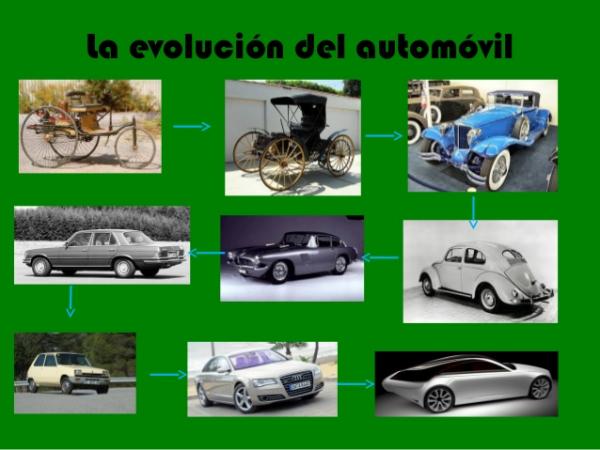 Investigación y análisis de Información
Constante evolución tecnológica
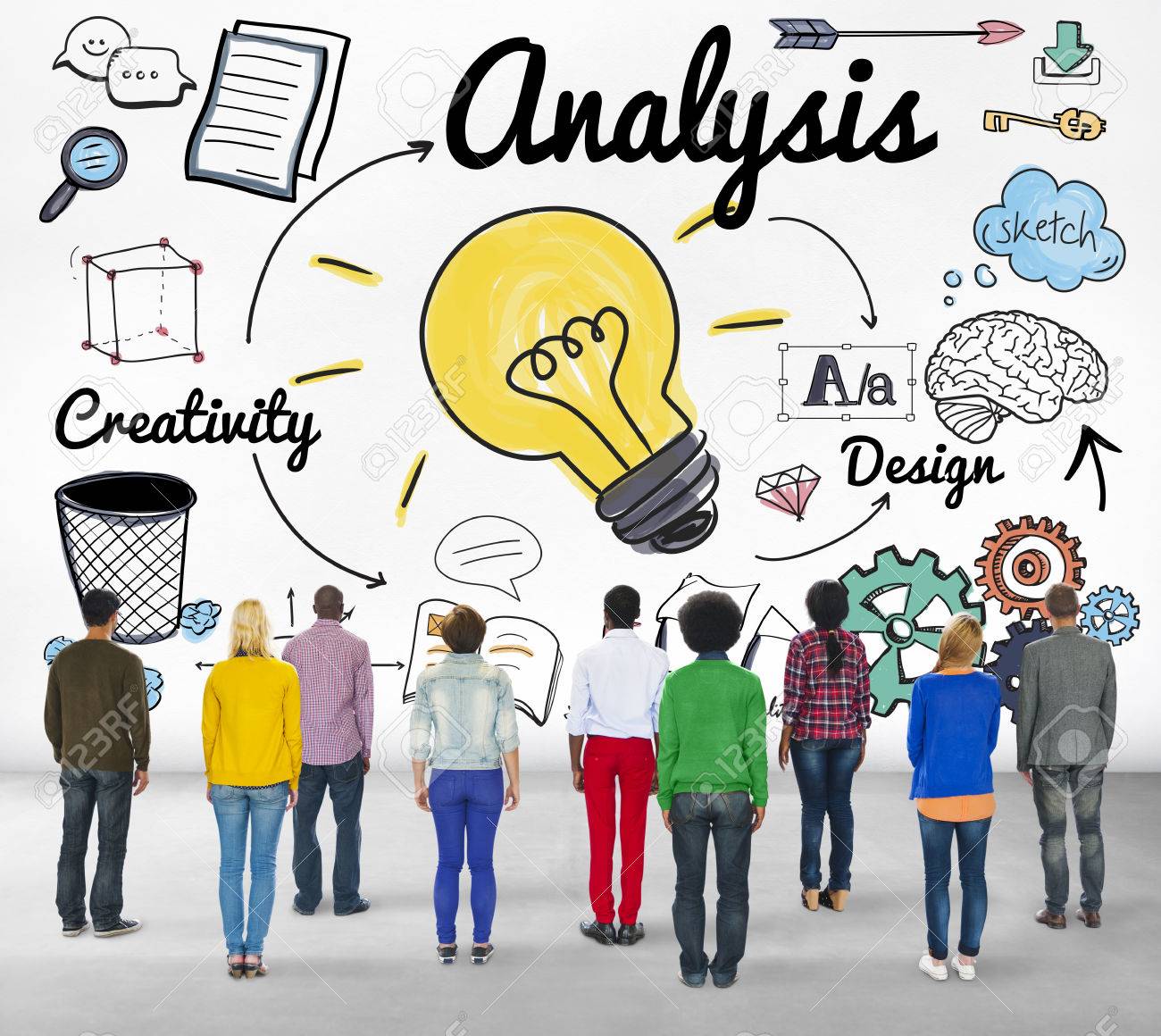 Cambios que se generan en el vehículo
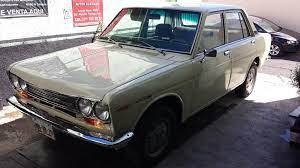 Objetivo General
Realizar la evaluación, análisis exergético y repotenciación del sistema de frenado de un auto clásico Nissan Datsun 1973.
Objetivos Específicos
Realizar la evaluación tecnicomecánica del sistema original de frenado.
Evaluar el funcionamiento energético del motor.
Realizar el análisis exergético del sistema de evacuación de gases.
Realizar el análisis económico del proyecto.
DESARROLLO
Sistemas y sus componentes para el análisis de un vehículo Nissan Datsun 1973
Los sistemas a intervenir son los siguientes:
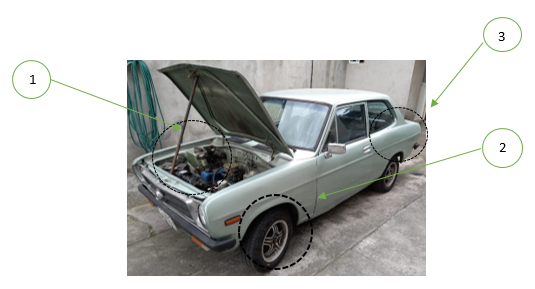 1
3
ABC de motor de carburador.
Reparaciones extras.
2
Sistema de Frenado.
ESTADO INICIAL Y ACTUAL DE LOS SISTEMAS INTERVENIDOS
1. ABC de Motor de Carburador
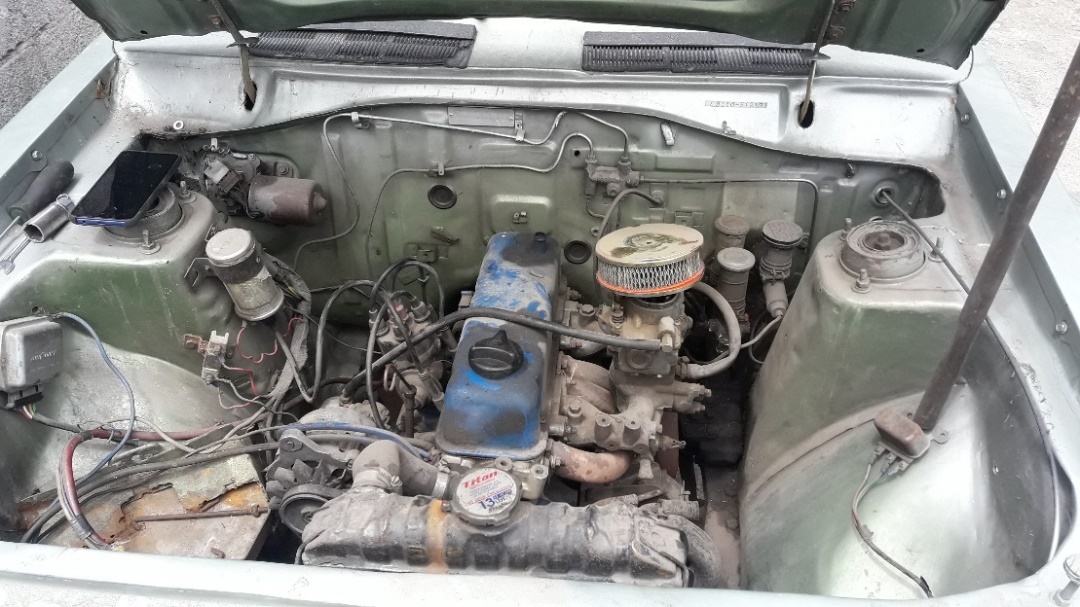 Motor en estado Inicial
Filtro de gasolina
Bujías
Condensador y Platino
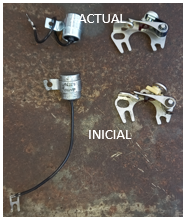 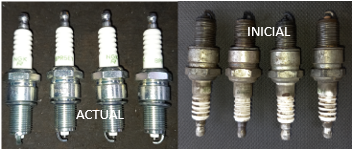 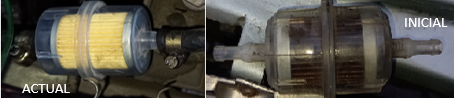 2. Sistema de Frenado
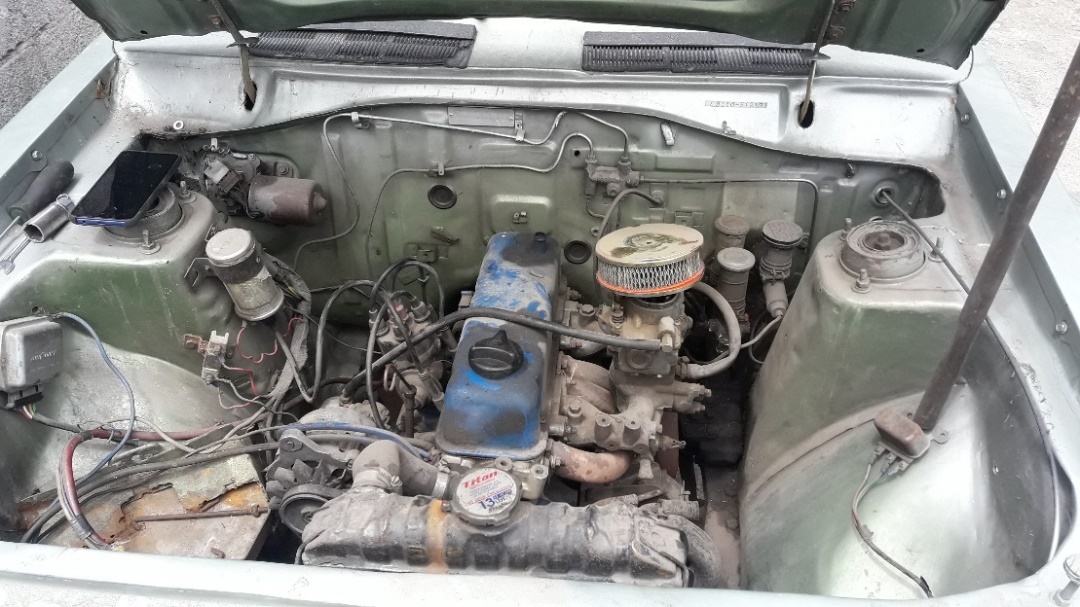 Sistema de frenado Inicial
Zapatas de freno
Freno de Tambor
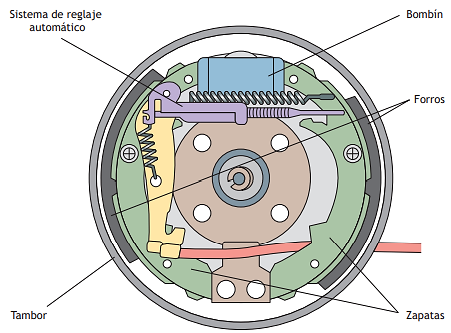 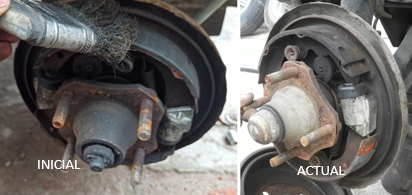 2. Sistema de Frenado
Cañerías
Bomba de Freno
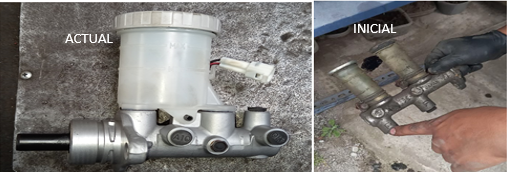 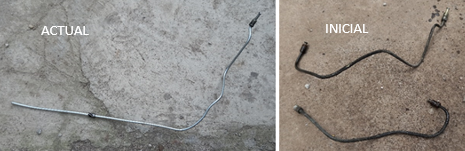 Freno de Mano
Líquidos de freno
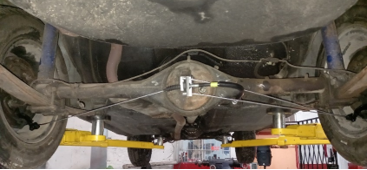 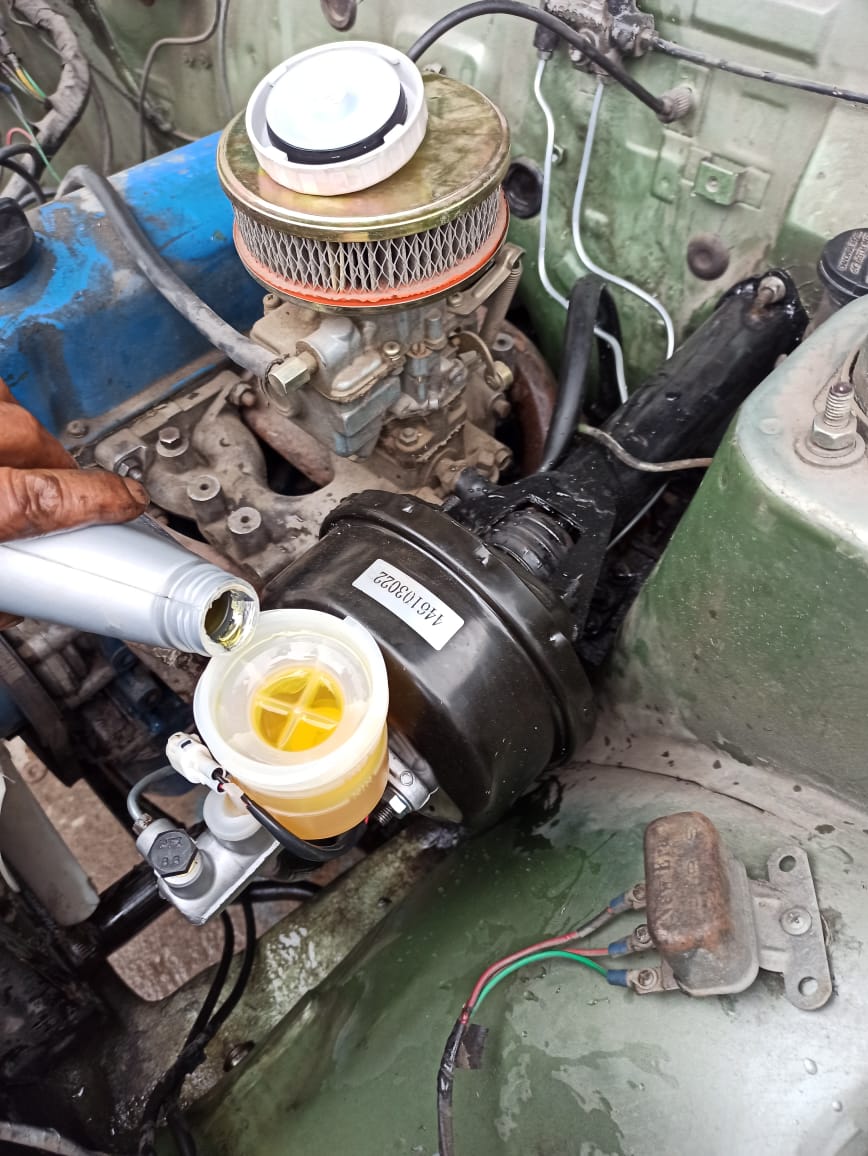 3. Reparaciones Extras
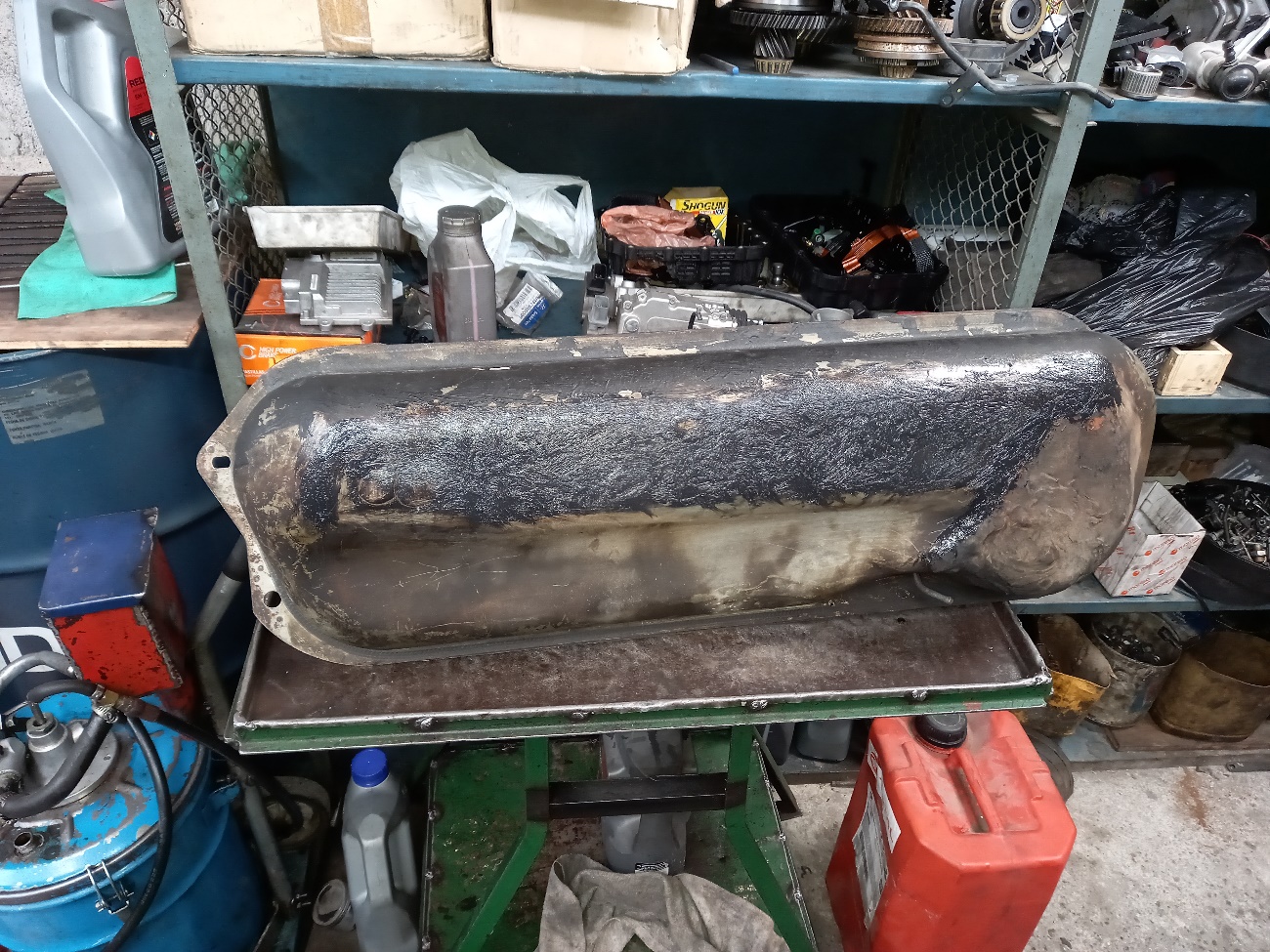 Tanque de combustible
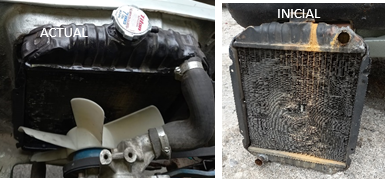 Radiador
SELECCIÓN Y ADAPTACIÓN DE PARTES
Selección de los elementos del sistema de frenos
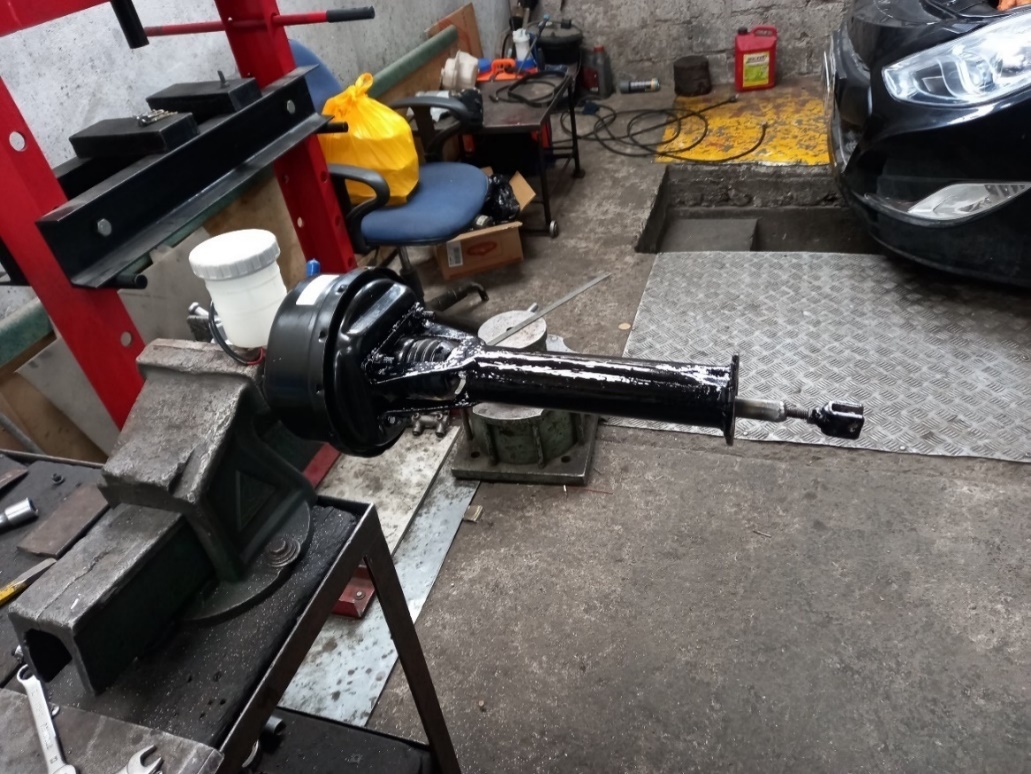 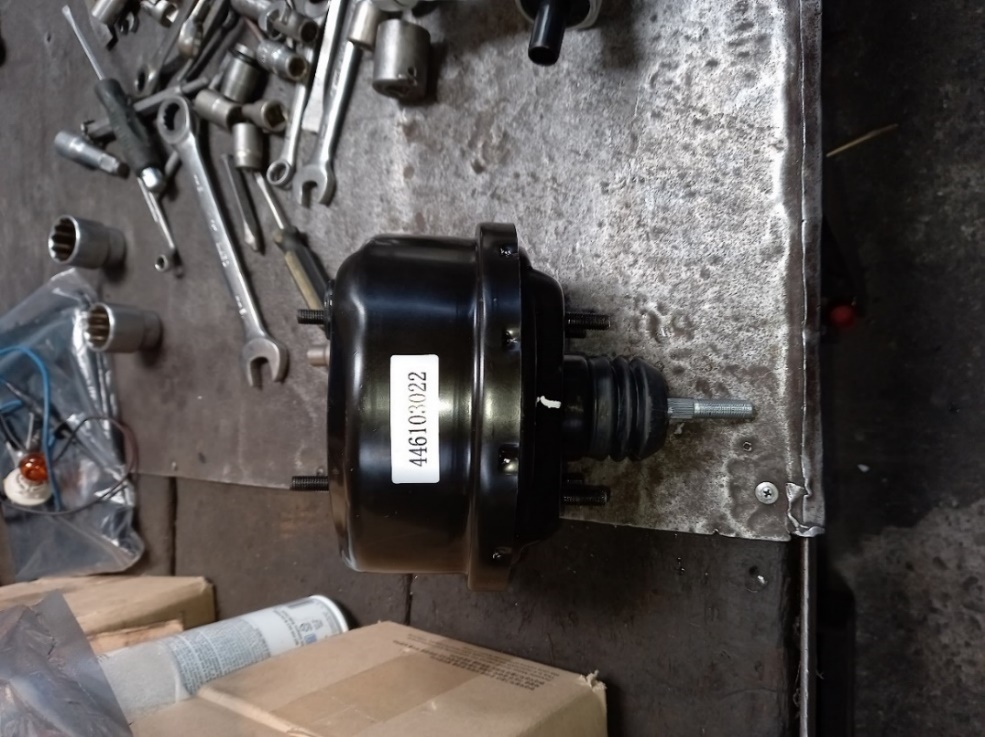 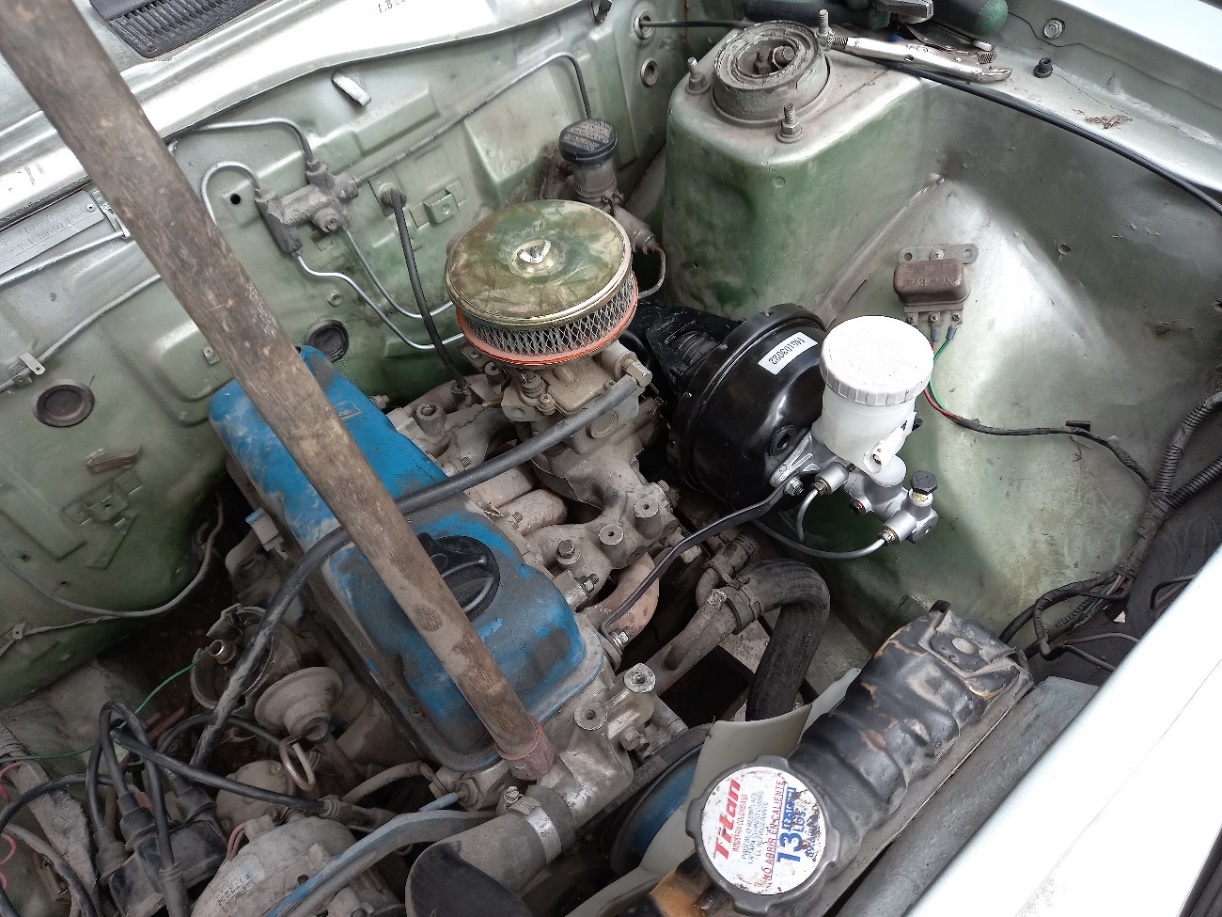 Procedimiento de adaptación de servofreno al vehículo Nissan Datsun 1973
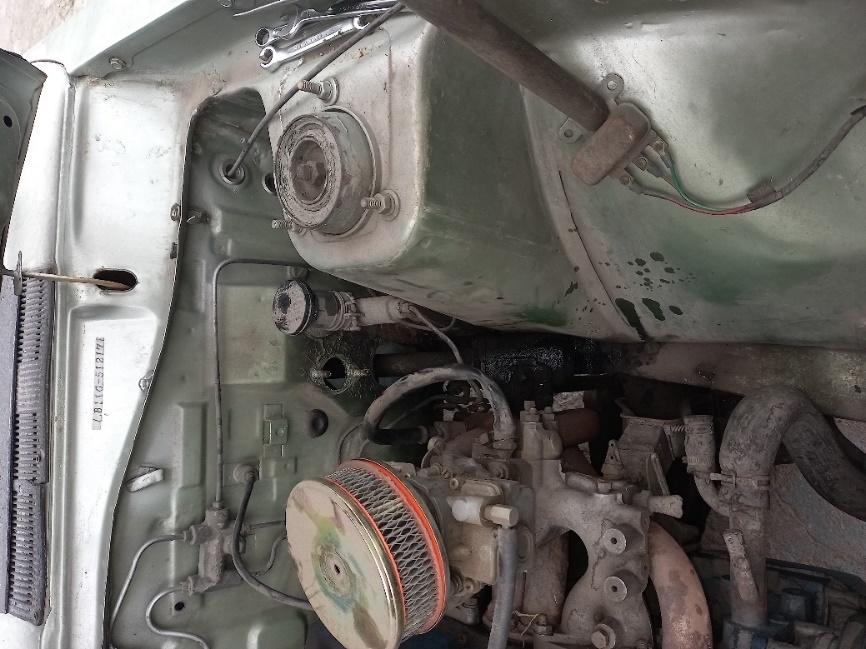 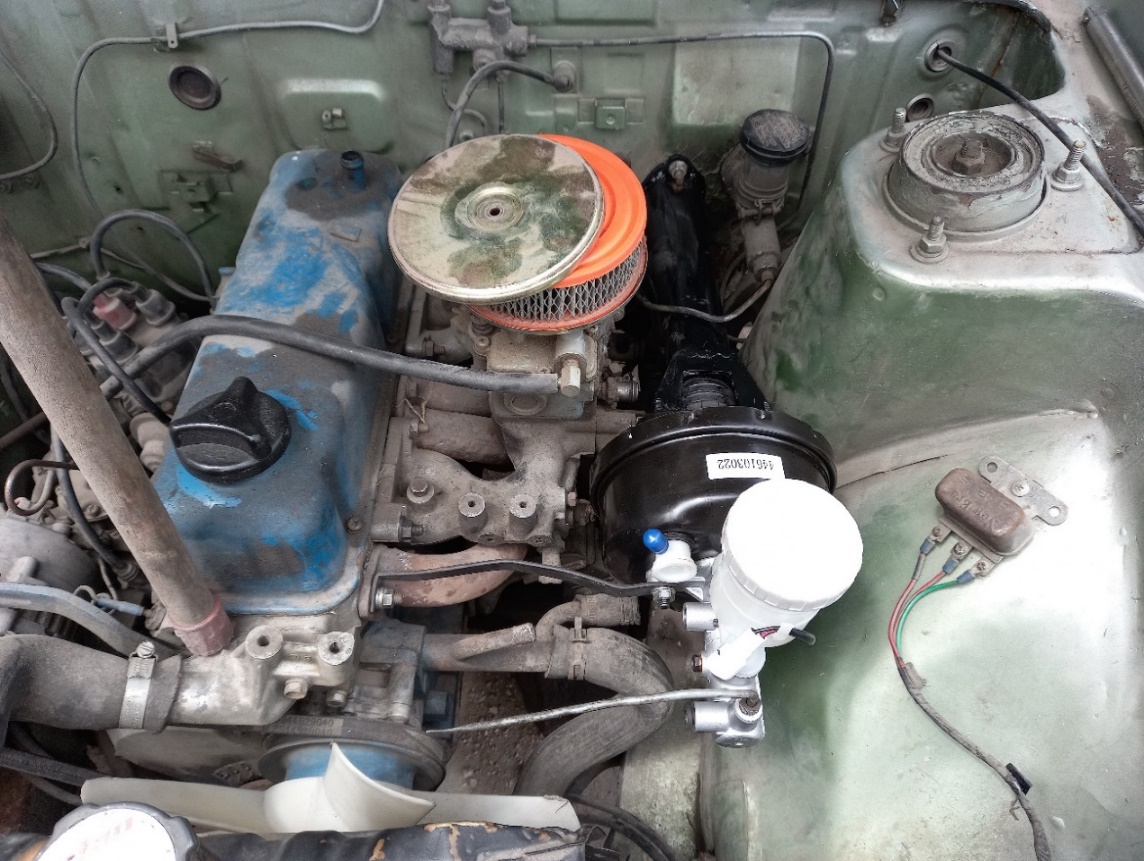 CÁLCULOS DE LOS ELEMENTOS DEL SISTEMA
Cálculo del centro de gravedad
Peso total del vehículo (PT): 750 kg
Peso del tren delantero posición horizontal (DH): 412 kg
Peso del lado izquierdo posición horizontal (LI): 357 kg
Peso del tren delantero inclinado (DI): 432 kg
Distancia entre ejes (EE): 2300kg
Distancia de centro a centro de los neumáticos (TR): 1260 mm
Diámetro de la rueda: 575 mm, Radio (RA): 287.5 mm
Ubicación del centro de gravedad del vehículo Nissan Datsun 1973
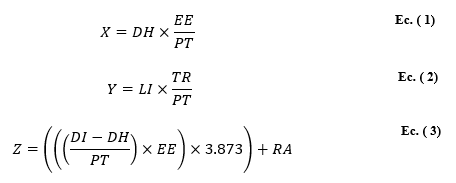 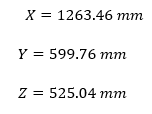 Calculo de las fuerzas y momentos de los frenos del Nissan Datsun 1973.
Diagrama de cuerpo libre
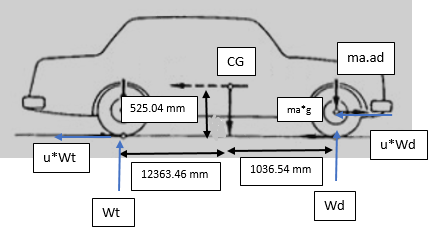 Nomenclatura de fuerzas actuantes en el vehículo:
ma: masa del vehículo
dw: diámetro de la rueda
u: coeficiente de fricción de la rueda y piso
Wt: peso de las ruedas traseras
Wd: peso de las ruedas delanteras
P
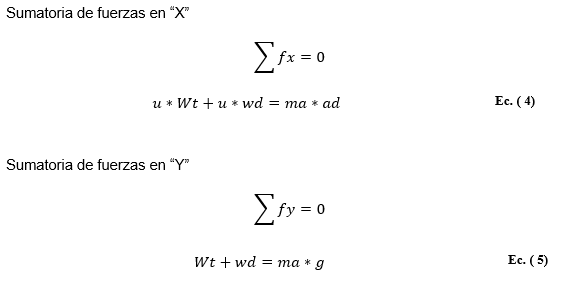 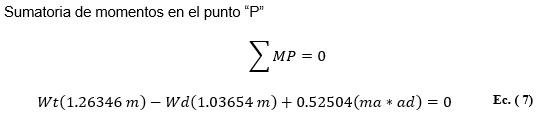 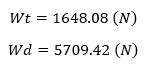 Torque que generan las ruedas en el vehículo
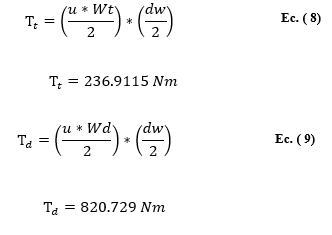 Análisis energético del motor
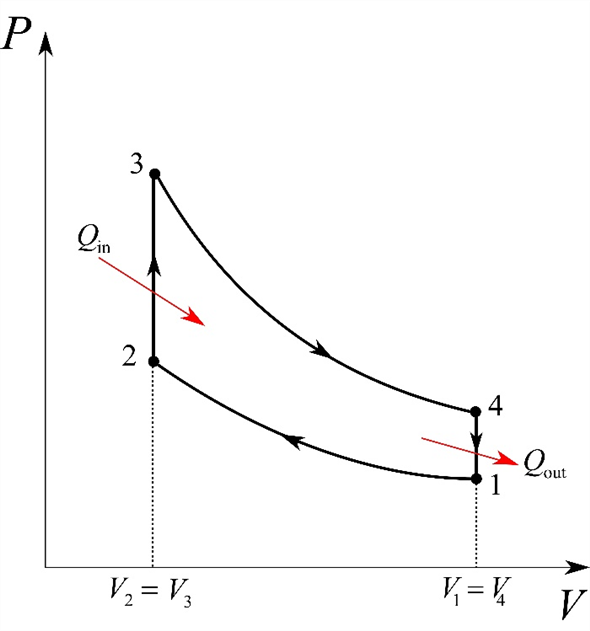 Gráfica Presión - Volumen.
La temperatura en el estado 3 se la determina a partir de la relación de presiones en los estados 2 y 3.
La temperatura y la presión en el estado 2 y 4 se determina a partir de las relaciones politrópicas.
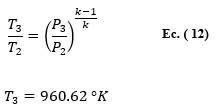 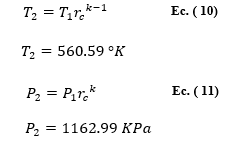 Cálculo de la producción neta de trabajo y del calor de entrada al sistema.
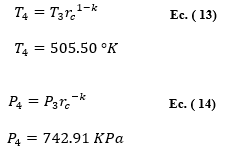 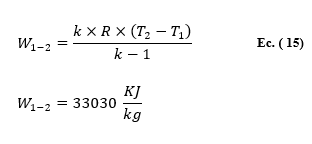 El trabajo de expansión en 3 – 4 se determina a partir de la relación de trabajo politrópica.
La producción neta de trabajo entonces es:
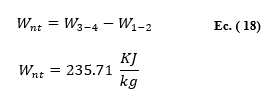 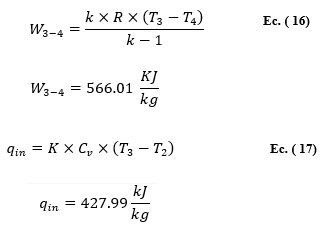 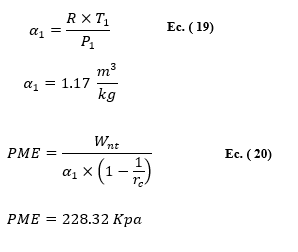 Presión Media Efectiva
Cálculo del consumo de combustible
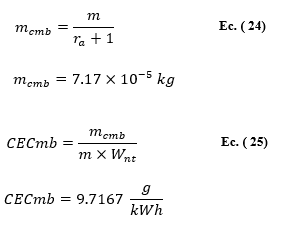 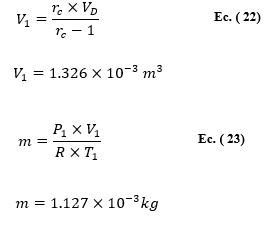 Cálculo de la eficiencia térmica teórica y eficiencia térmica práctica
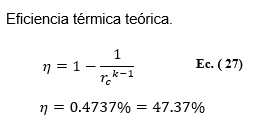 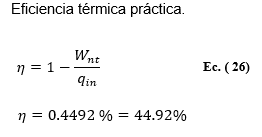 Análisis exergético del motor
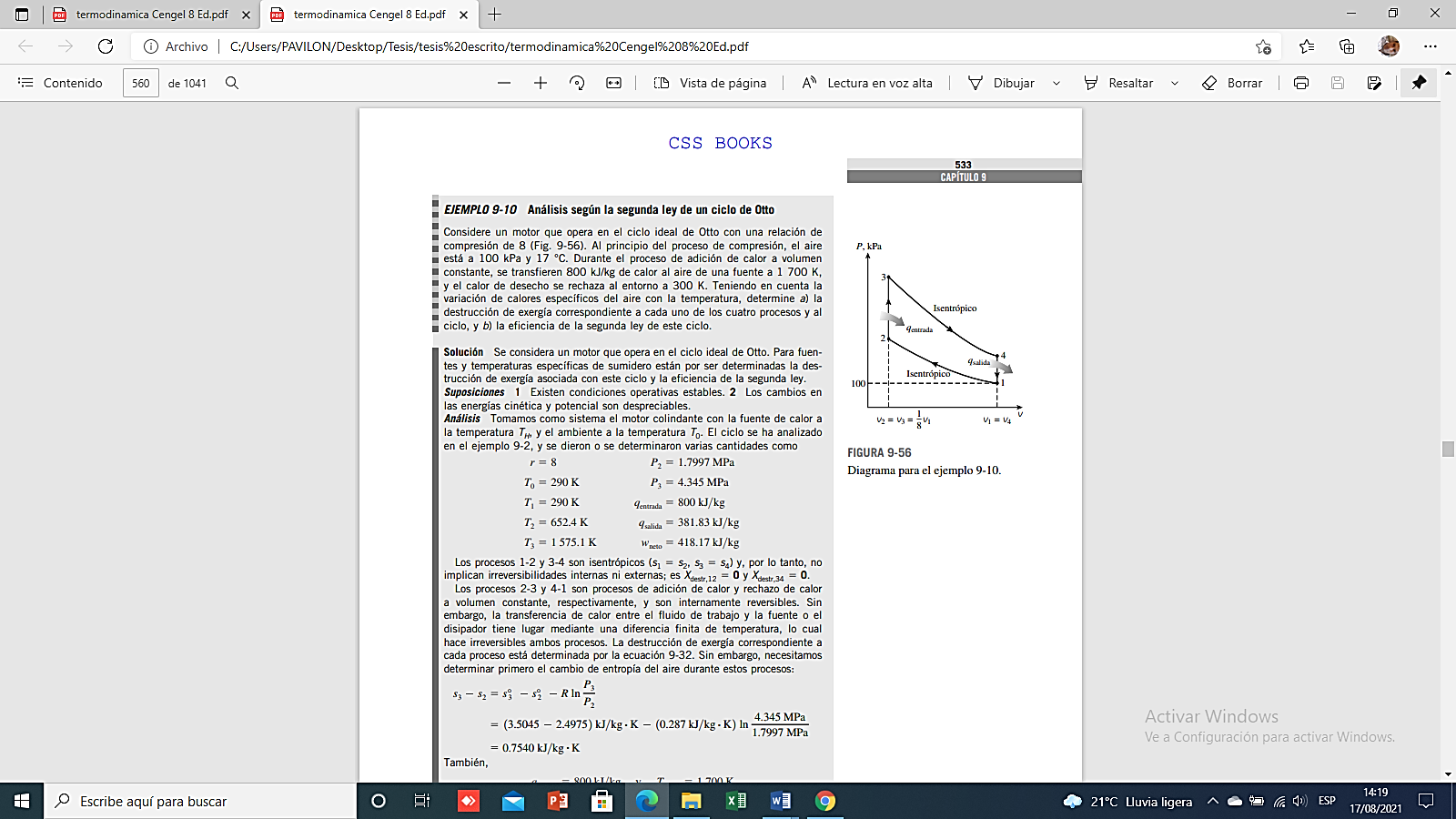 Gráfica Presión - Volumen
Cálculos de las exergías correspondientes a cada proceso
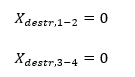 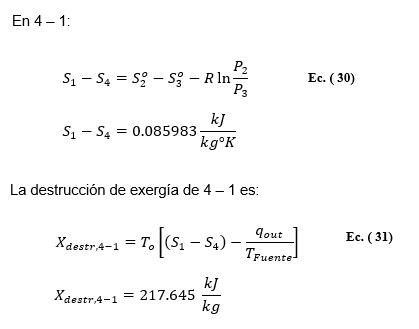 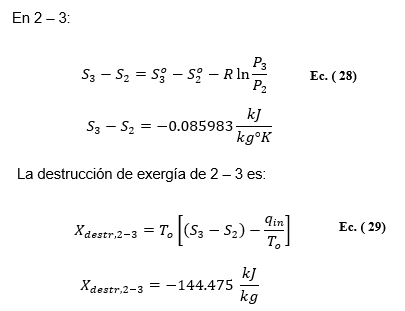 Irreversibilidad del ciclo o destrucción total de exergía.
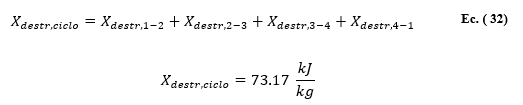 Cálculo de la eficiencia del ciclo según la segunda ley
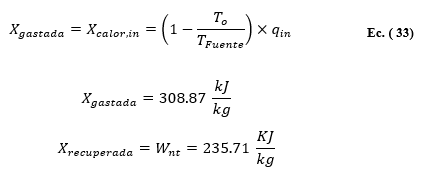 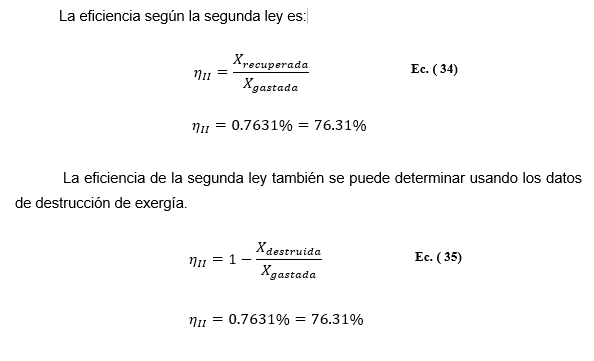 ANÁLISIS ECONÓMICO FINANCIERO

                                      COSTOS DIRECTOS
ANÁLISIS ECONÓMICO FINANCIERO

                                      COSTOS INDIRECTOS
ANÁLISIS ECONÓMICO FINANCIERO

                                      COSTO  TOTAL DEL PROYECTO
El aporte correspondiente al 35.50% fue realizado por la Universidad de las Fuerzas Armadas “ESPE” por concepto de tutorías del docente.
El aporte del estudiante responsable del proyecto es de 943 USD por concepto de adquisición de materiales, costos indirectos y remuneración a profesionales externos de Montaje y Construcción del sistema.
CONCLUSIONES
La selección del sistema de frenado servo-freno MASTERVAC del modelo Suzuki Forsa 2 fue la adecuada, ya que, debida a las limitantes de espacio del sistema de frenado original, las características geométricas de este fueran las que mejor se adaptaron al vehículo para reemplazar el sistema original incluido las adaptaciones realizadas y sin modificar su esencia clásica.
El sistema de frenado del vehículo se repotenció debido a que, se cambió del sistema original mecánico a un sistema de frenado hidráulico.
A partir del análisis de eficiencia energética del motor, se determinó un valor de 44.92% valor que está por debajo del valor teórico de eficiencia energética del motor que es de 47.37%. Teniendo un valor de error del 2.45% que se considera aceptable dentro de los parámetros del sistema, ya que estos resultados no se encuentran demasiado alejados el uno del otro.
De los cálculos de la destrucción de exergía del sistema de evacuación de los gases se obtuvo un valor de 73.71 KJ/kg, el cual se puede utilizar para otros sistemas emergentes.
RECOMENDACIONES
En el caso que se desee mejorar el sistema de frenado actual, se debe rectificar los discos y cambiar las zapatas, ya que sobre estos elementos se realizó únicamente un mantenimiento preventivo de limpieza y pulido.
Se recomienda realizar un mantenimiento preventivo general y de las adaptaciones realizadas en el vehículo, para conseguir así evitar posibles fallos y deterioros en los sistemas adaptados.
Se sugiere el reemplazo total del radiador del vehículo ya que actualmente se realizó un sellado de las fisuras que provocaban fugas de agua, las mismas que pueden reaparecer y provocar que el motor no reciba suficiente enfriamiento por parte del radiador.
Para conseguir mejorar la eficiencia energética se propone realizar el arreglo, revisión y cambio de partes deterioradas del motor para de esta manera evaluar si los resultados de eficiencia energética se pueden acercar más a la teórica.
GRACIAS